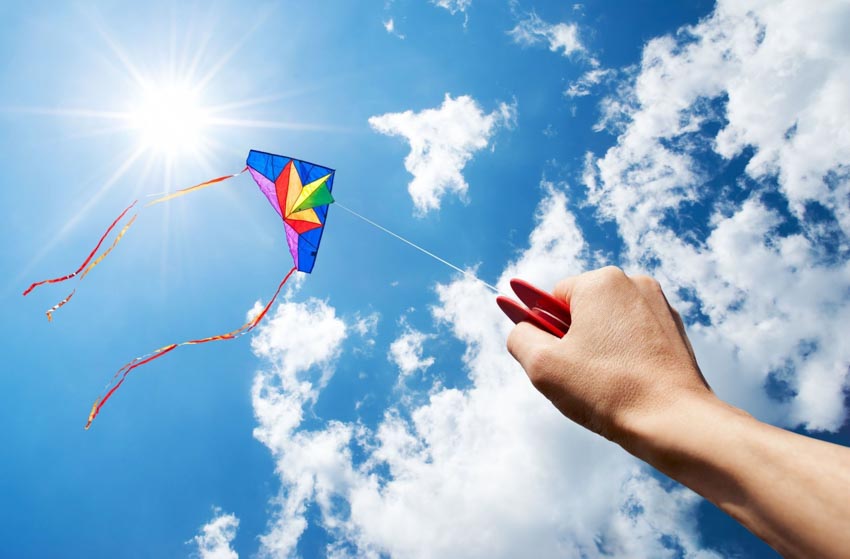 UBND THỊ XÃ HOÀI NHƠN
TRƯỜNG THCS HOÀI MỸ
TOÁN 9
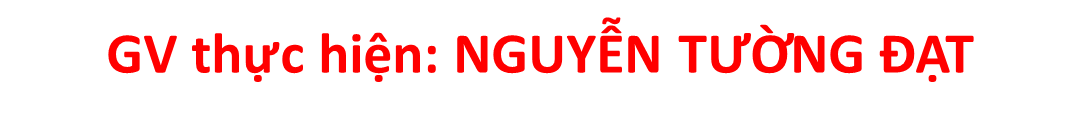 NĂM HỌC: 2024 - 2025
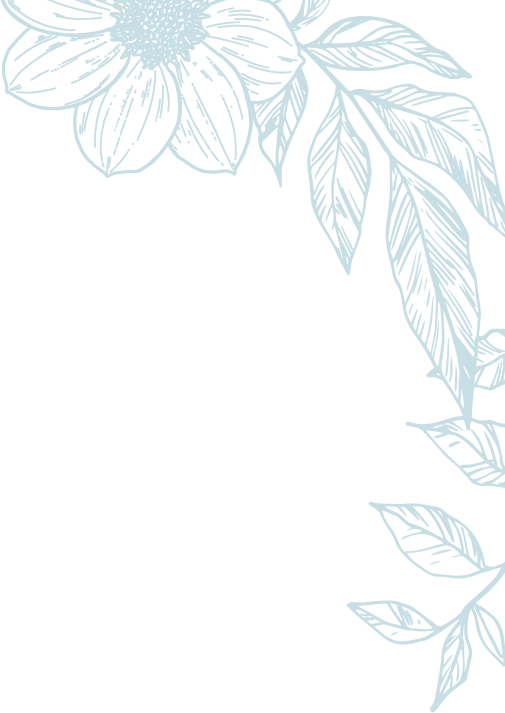 BÀI TẬP CUỐI CHƯƠNG VI
(Tiết 1)
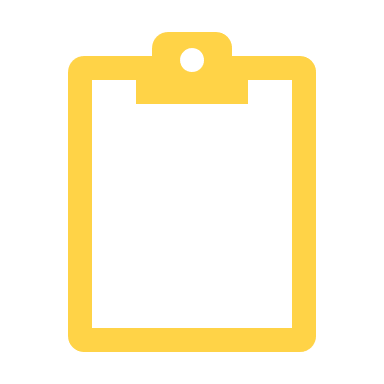 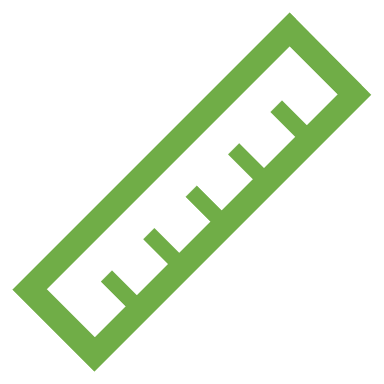 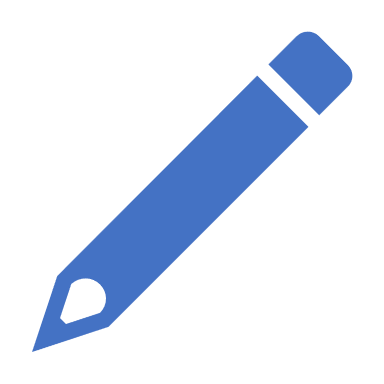 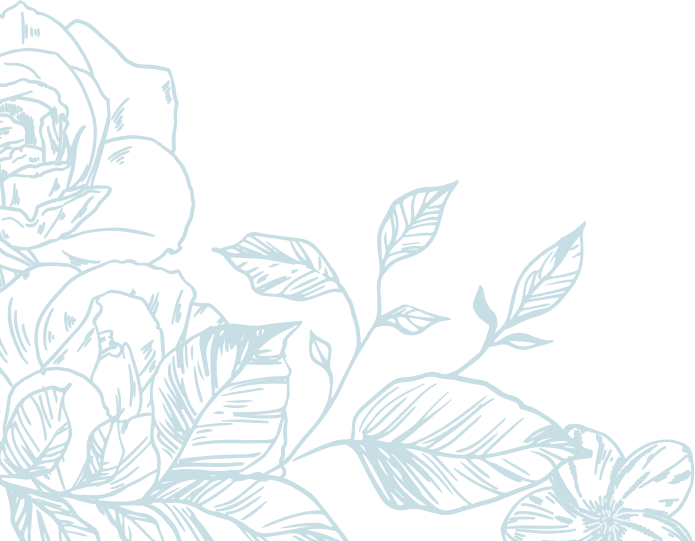 BÀI TẬP CUỐI CHƯƠNG VI (TIẾT 1)
01
Trò chơi: Vòng quay may mắn
02
Sơ đồ tư duy: 
Hệ thống kiến thức
03
Luyện tập
04
Vận dụng
HOẠT ĐỘNG
Mở đầu
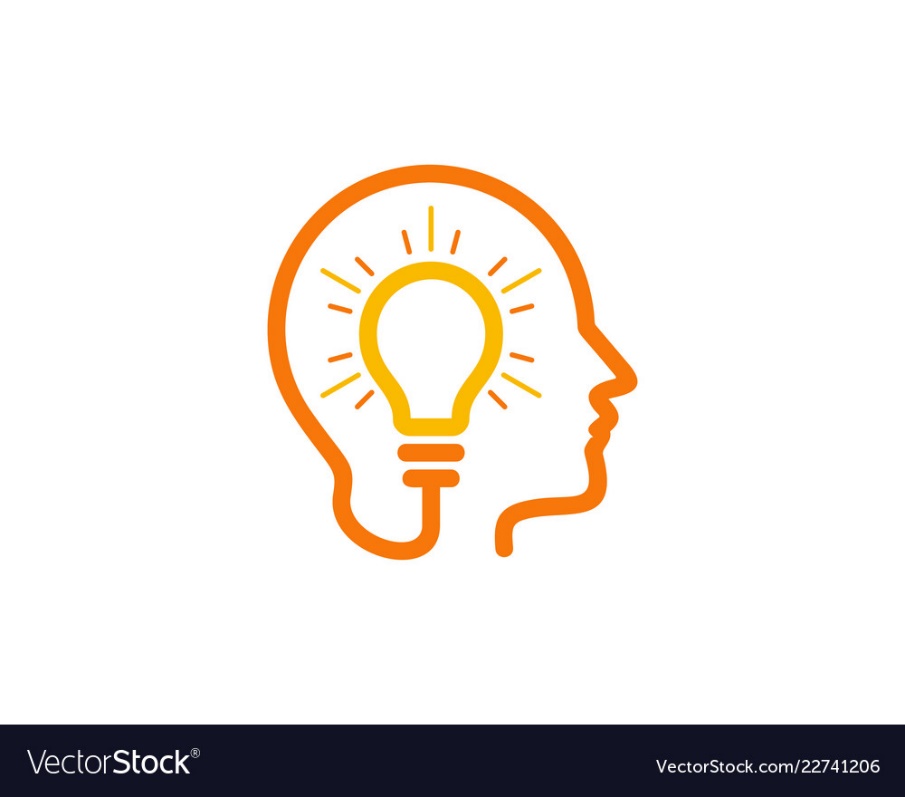 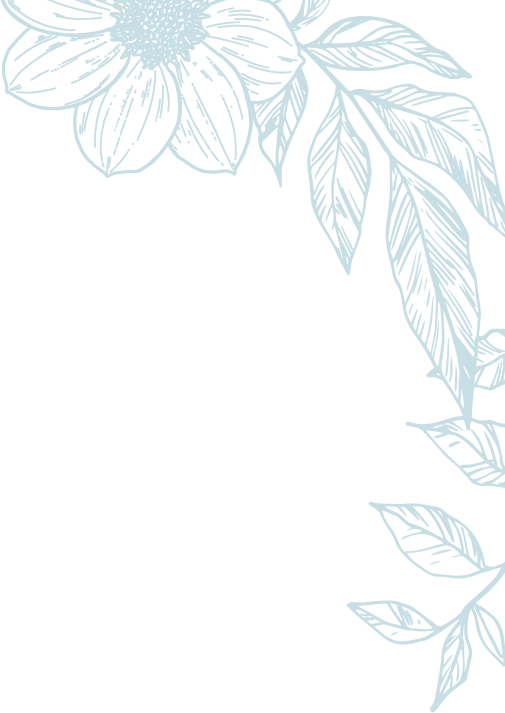 Cách chơi của trò chơi may mắn
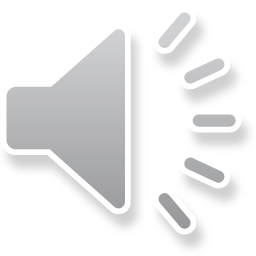 VÒNG QUAY 
MAY MẮN
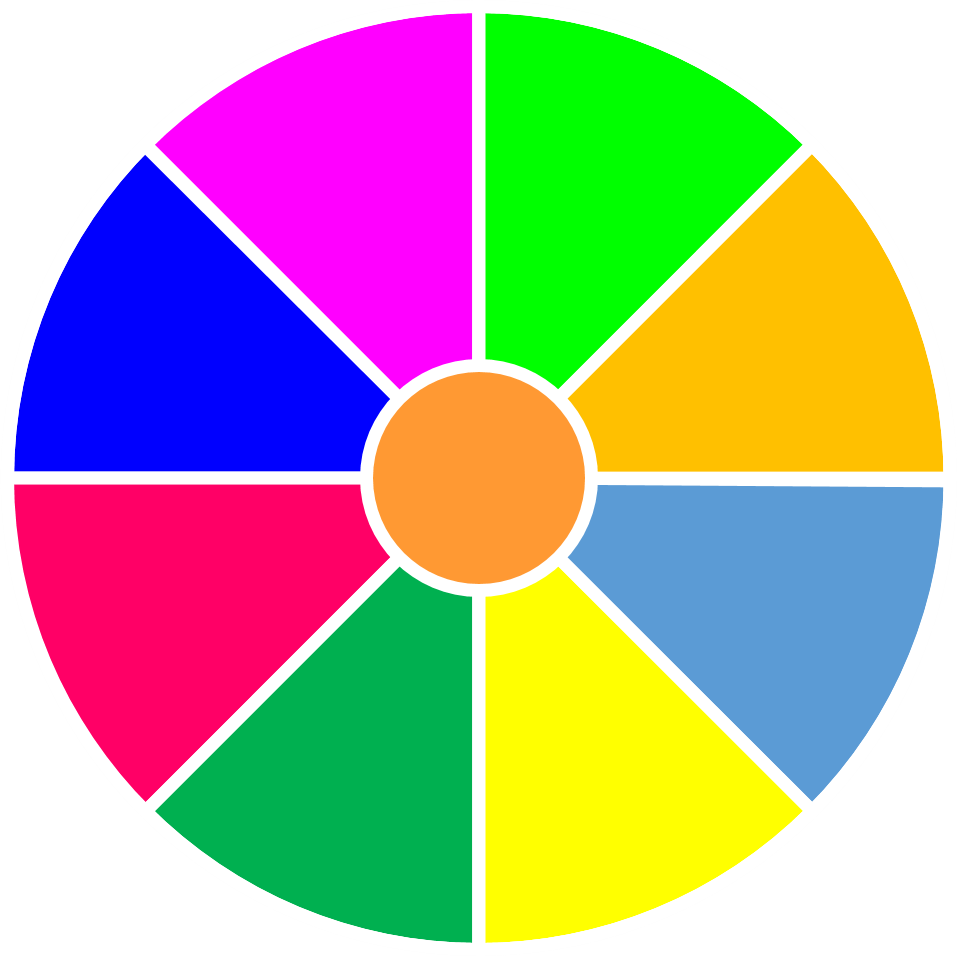 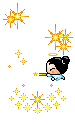 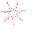 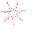 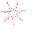 20
30
40
10
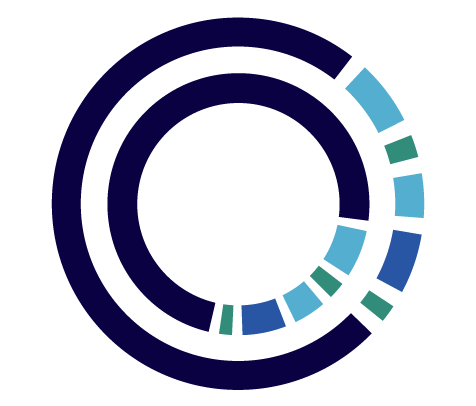 1
2
3
50
80
4
5
60
70
QUAY
KẾT THÚC
Người ta tiến hành phỏng vấn 40 người về một mẫu sản phẩm mới. Ngưới ta điều tra yêu cầu mỗi người được phỏng vấn cho điểm mẫu sản phẩm đó theo thang điểm là 100. Kết quả cho bởi bảng sau:
A. 20
B. 21
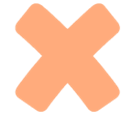 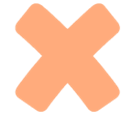 D. 23
C. 22
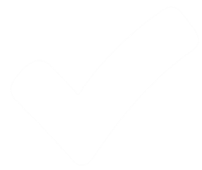 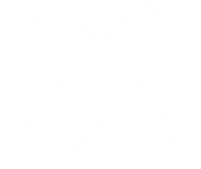 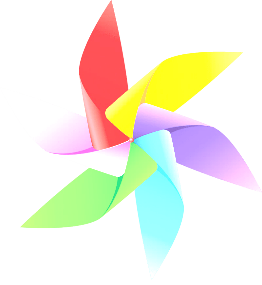 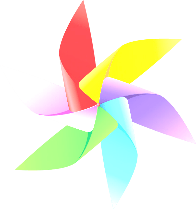 QUAY VỀ
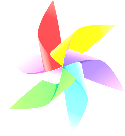 Người ta tiến hành phỏng vấn 40 người về một mẫu sản phẩm mới. Ngưới ta điều tra yêu cầu mỗi người được phỏng vấn cho điểm mẫu sản phẩm đó theo thang điểm là 100. Kết quả cho bởi bảng sau:
A.
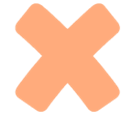 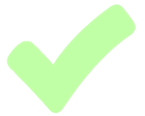 C.
D. 15%
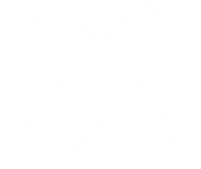 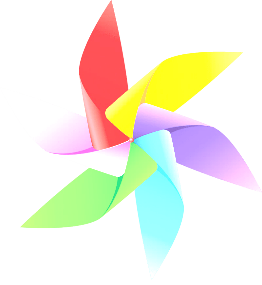 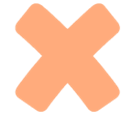 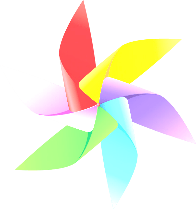 QUAY VỀ
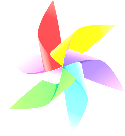 Một đội bóng đá thi đấu trong một mùa giải. Số bàn thắng đội đó ghi được trong từng trận đấu được cho bởi biểu đồ sau:
Câu 3. Đội bóng đã thi đấu tất cả bao nhiêu trận trong mùa giải:
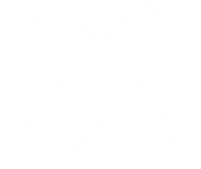 A. 23
B. 24
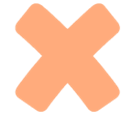 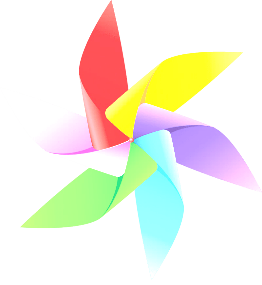 C. 26
D. 25
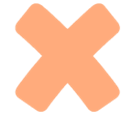 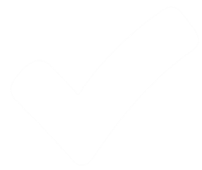 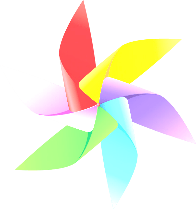 QUAY VỀ
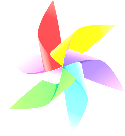 Một đội bóng đá thi đấu trong một mùa giải. Số bàn thắng đội đó ghi được trong từng trận đấu được cho bởi biểu đồ sau:
Câu 4. Số bàn thắng đội ghi được nhiều nhất là:
B. 4
A. 5
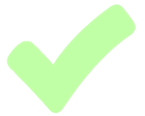 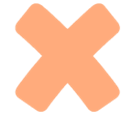 D. 2
C. 3
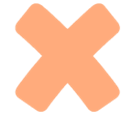 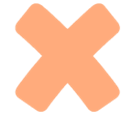 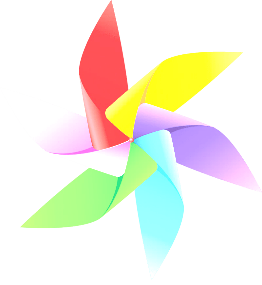 QUAY VỀ
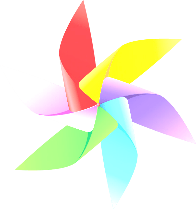 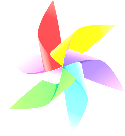 Một đội bóng đá thi đấu trong một mùa giải. Số bàn thắng đội đó ghi được trong từng trận đấu được cho bởi biểu đồ sau:
Câu 5. Số trận đấu đội ghi được nhiều hơn hai bàn thắng là:
A. 6
B. 7
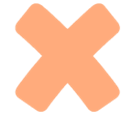 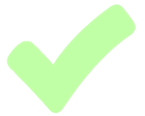 D. 9
C. 8
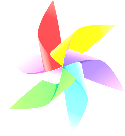 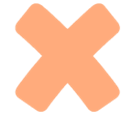 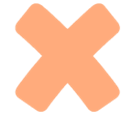 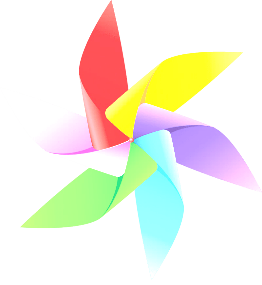 QUAY VỀ
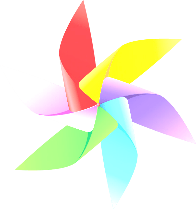 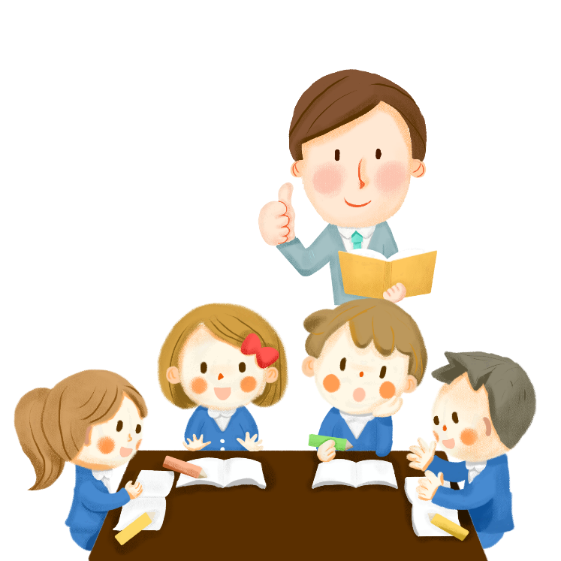 BÀI TẬP CUỐI CHƯƠNG VI ( TIẾT 1)
HÌNH THÀNH KIẾN THỨC
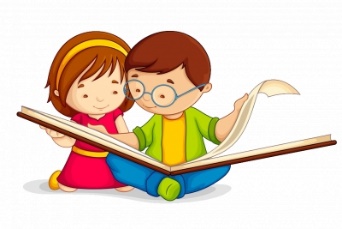 Báo cáo nhiệm vụ giao về nhà: 
Vẽ sơ đồ tư duy về thu thập và xử lí dữ liệu; phân tích và xử lí dữ liệu.
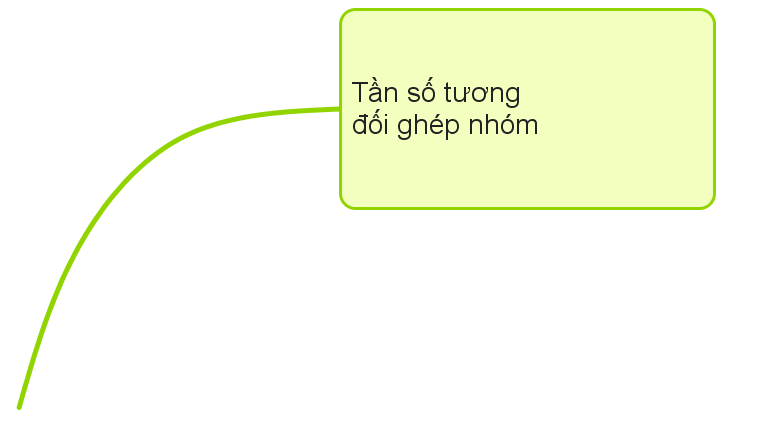 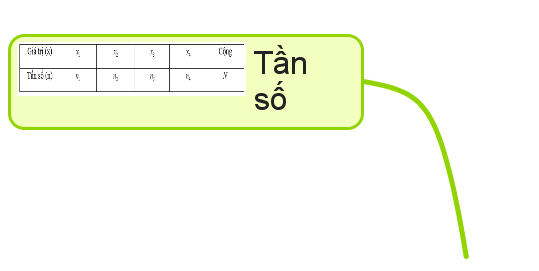 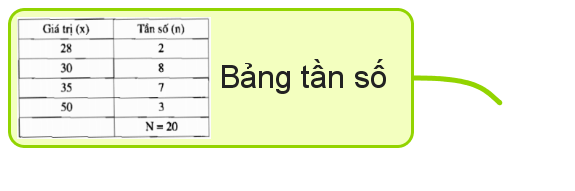 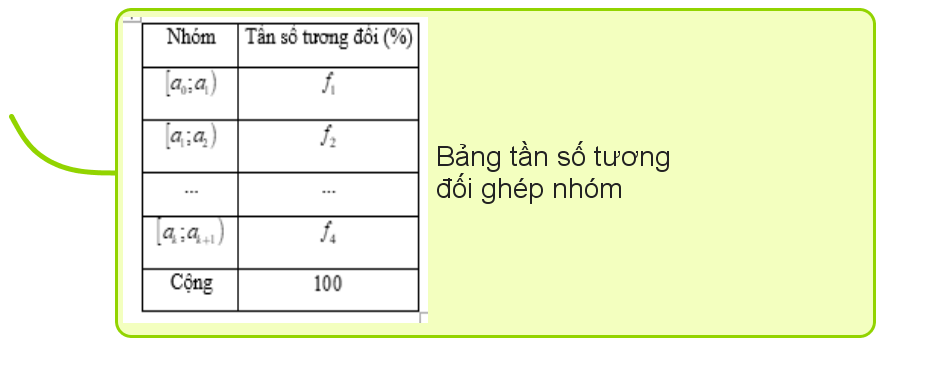 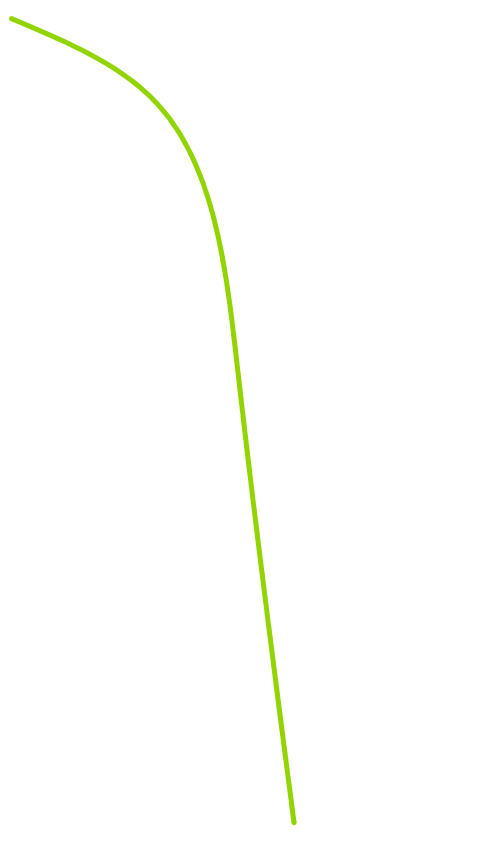 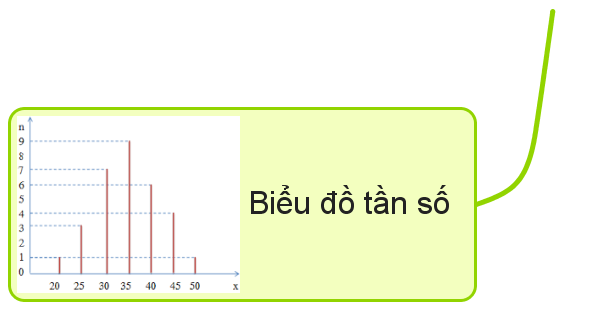 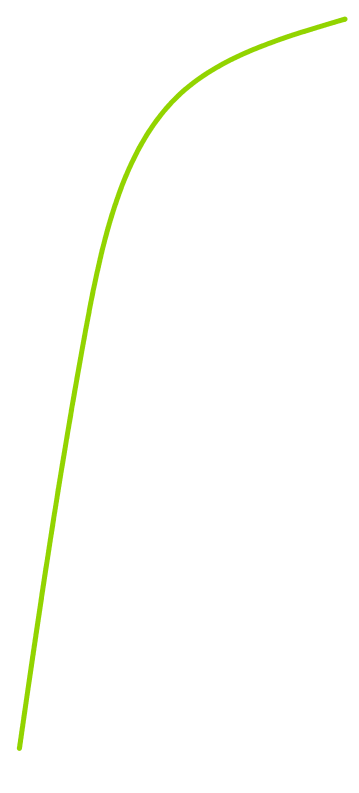 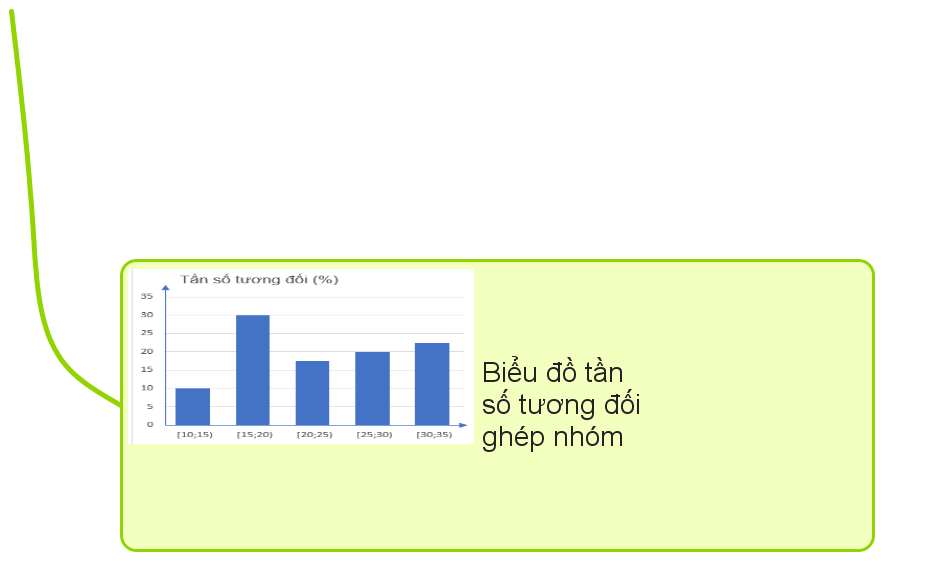 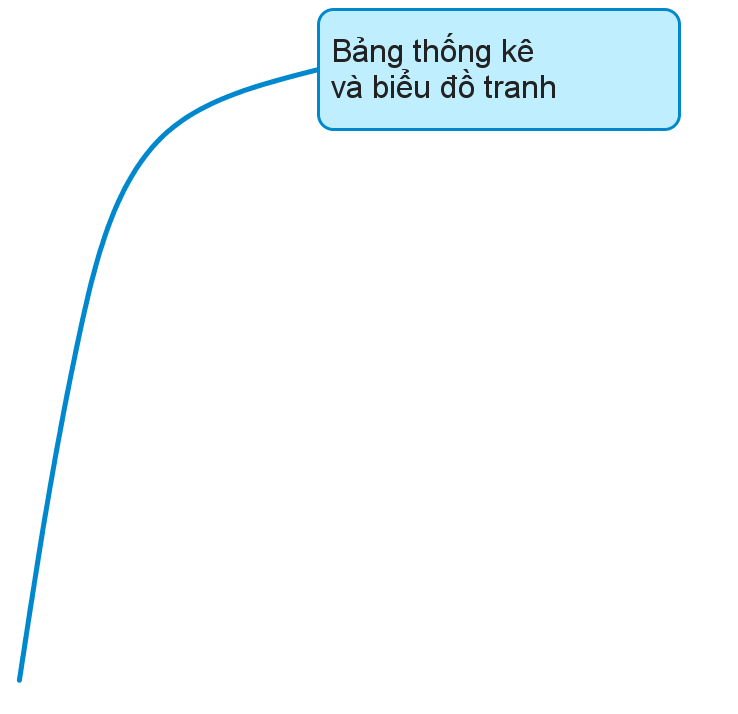 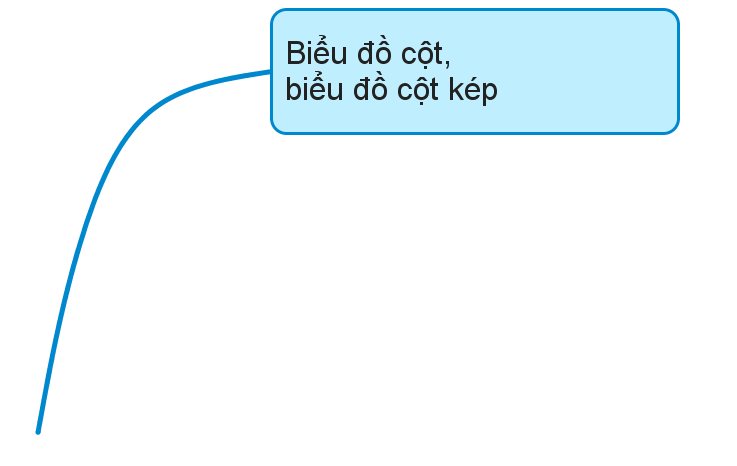 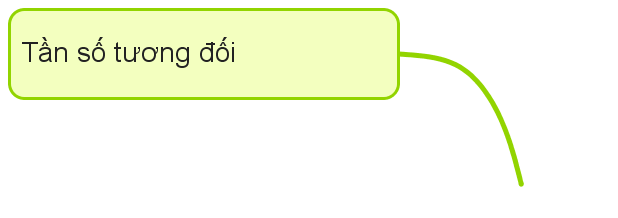 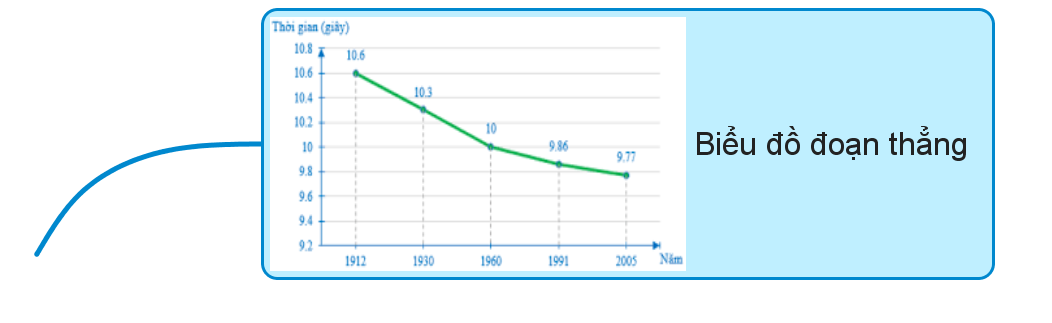 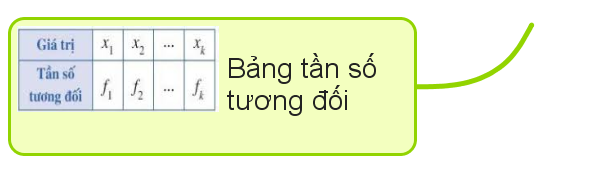 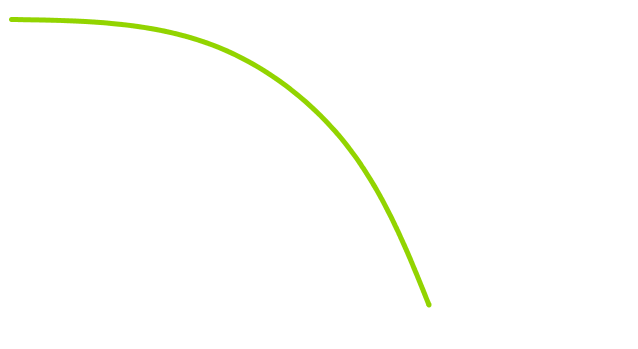 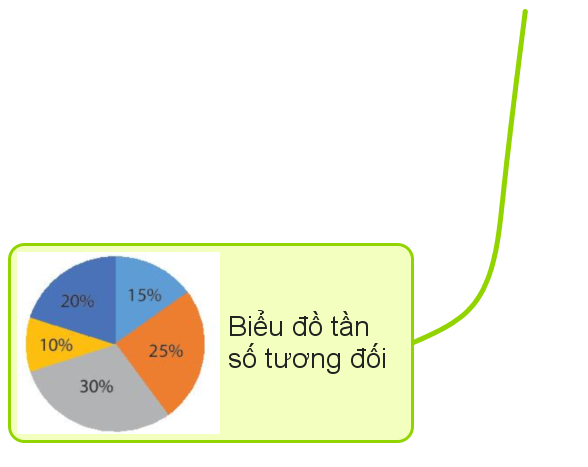 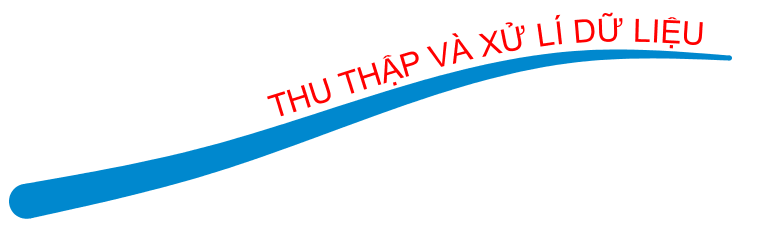 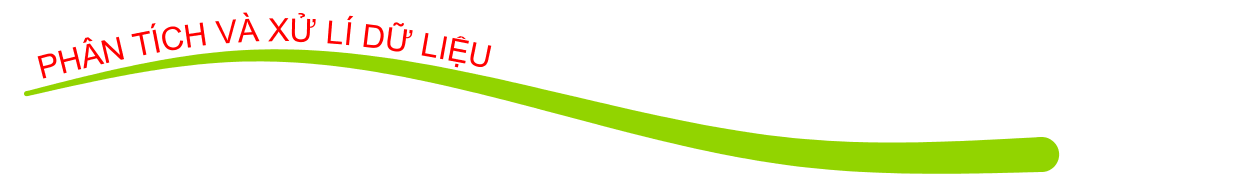 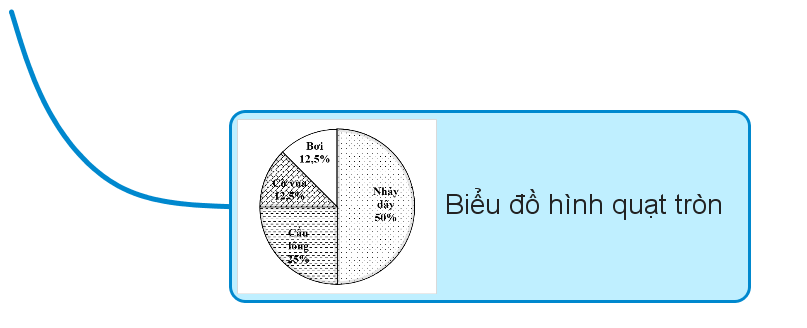 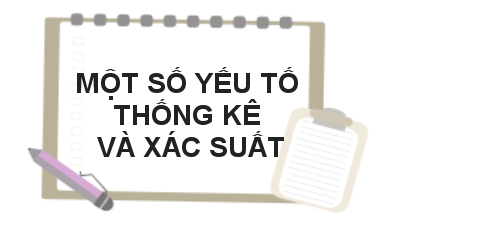 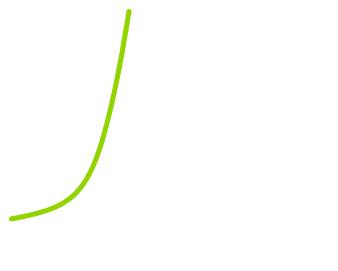 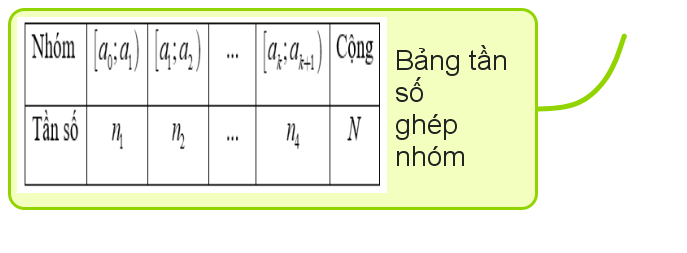 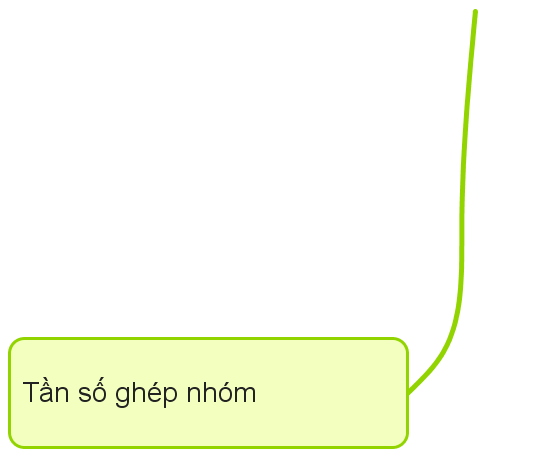 ÔN TẬP GIỮA HỌC KÌ II ( TIẾT 1)
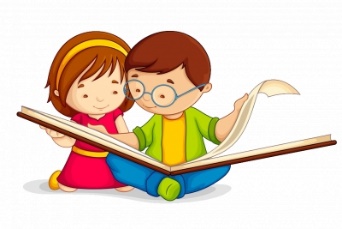 LUYỆN TẬP
- Phát hiện và lí giải được số liệu không chính xác dựa trên mối liên hệ toán học đơn giản giữa các số liệu đã được biểu diễn trong những ví dụ đơn giản.
- Lí giải và thực hiện được cách chuyển dữ liệu từ dạng biểu diễn này sang dạng biểu diễn khác.
ÔN TẬP GIỮA HỌC KÌ II ( TIẾT 1)
Bài tập bổ sung 1: 
Khảo sát cân nặng của nhóm trẻ 4 tuổi tại trường mầm non. Kết quả cho thấy trong số 80 trẻ 4 tuổi, có tới 48 trẻ có cân nặng dưới mức chuẩn. Nhóm khảo sát kết luận "Tỉ lệ trẻ 4 tuổi ở Việt Nam có cân nặng đạt dưới chuẩn chiếm 60%" có hợp lý không? Tại sao?
Bài giải
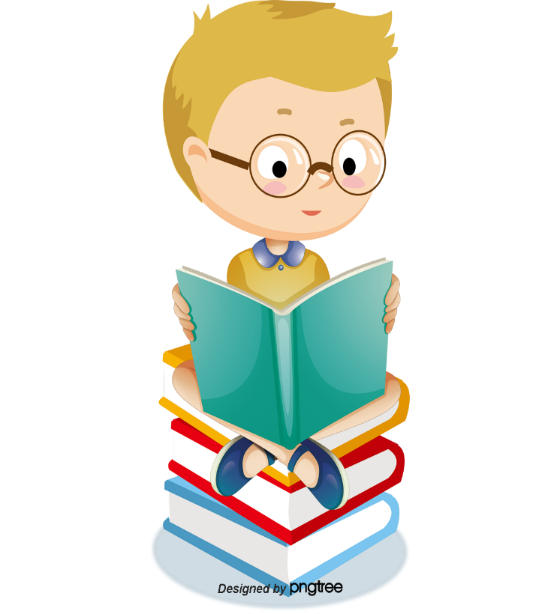 ÔN TẬP GIỮA HỌC KÌ II ( TIẾT 1)
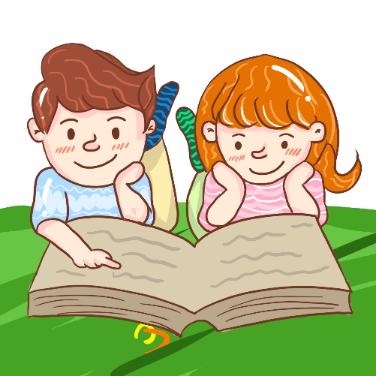 ÔN TẬP GIỮA HỌC KÌ II ( TIẾT 1)
Bài tập bổ sung 2: 
Lời giải
a) Vận động viên trên đã bắn bao nhiêu viên đạn vào bia?
Vận động viên trên đã bắn 30 viên đạn vào bia.
b) Có bao nhiêu giá trị khác nhau ở bảng số liệu trên? Tìm tần số của mỗi giá trị đó?
Có 4 trị khác nhau ở bảng số liệu trên là 7; 8; 9; 10.
Tần số tương ứng lần lượt là: 3; 7; 12; 8.
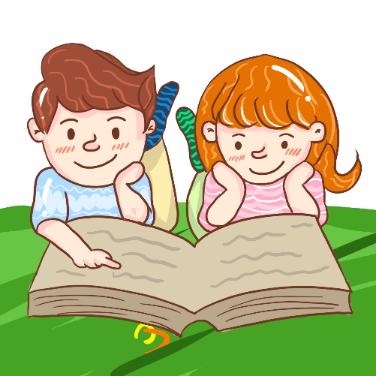 ÔN TẬP GIỮA HỌC KÌ II ( TIẾT 1)
Bài tập bổ sung 2: 
Lời giải
c) Lập bảng tần số của dãy dữ liệu trên và cho biết vận động viên đó bắn được số điểm chủ yếu là bao nhiêu điểm?
Bảng tần số
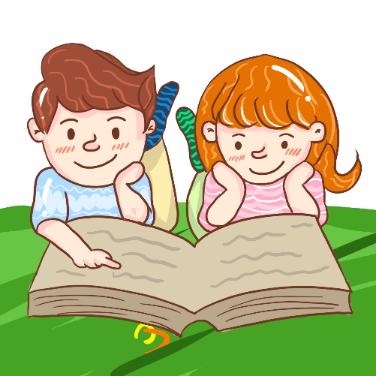 Vận động viên đó bắn được chủ yếu là 9 điểm
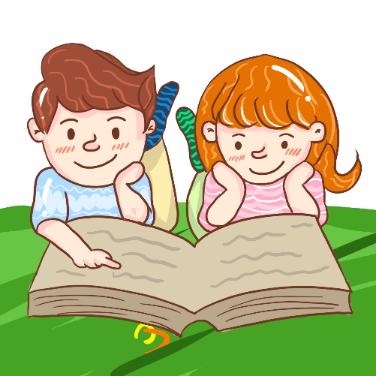 ÔN TẬP GIỮA HỌC KÌ II ( TIẾT 1)
Bài tập bổ sung 2: 
Lời giải
d) Lập bảng tần số tương đối của dãy dữ liệu trên?
ÔN TẬP GIỮA HỌC KÌ II ( TIẾT 1)
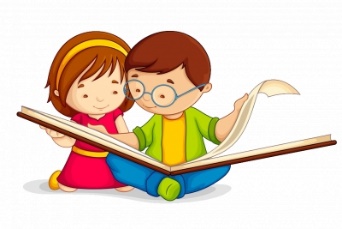 VẬN DỤNG
Thực hiện bài tập vận dụng để nắm vững kiến thức đã học về mô tả và biểu diễn dữ liệu trên các bảng, biểu đồ
ÔN TẬP GIỮA HỌC KÌ II ( TIẾT 1)
Bài tập bổ sung 3: Biểu đồ hình quạt bên cho thấy tỉ số phần trăm học sinh tham gia các môn học thể thao của lớp 9A. Biết rằng lớp 9A có 32 học sinh.
Môn thể thao nào được các bạn học sinh lớp 9A yêu thích nhất?. 
Tính số học sinh lớp 9A thích môn bơi, cờ vua, cầu lông, nhảy dây bằng cách hoàn thiện bảng sau:
- Môn nhảy dây
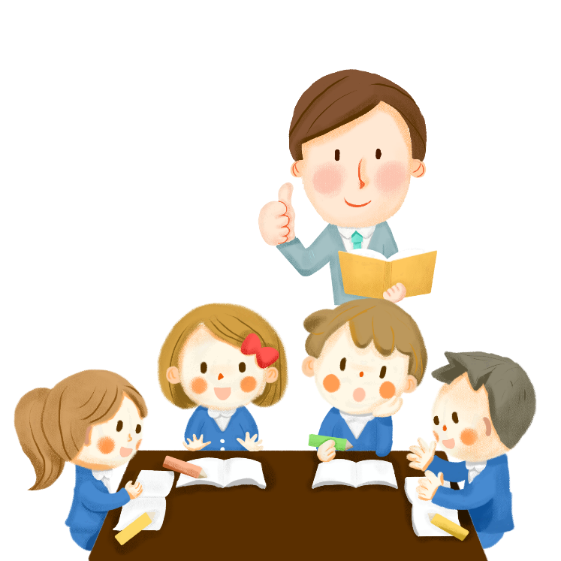 8
4
32
4
16
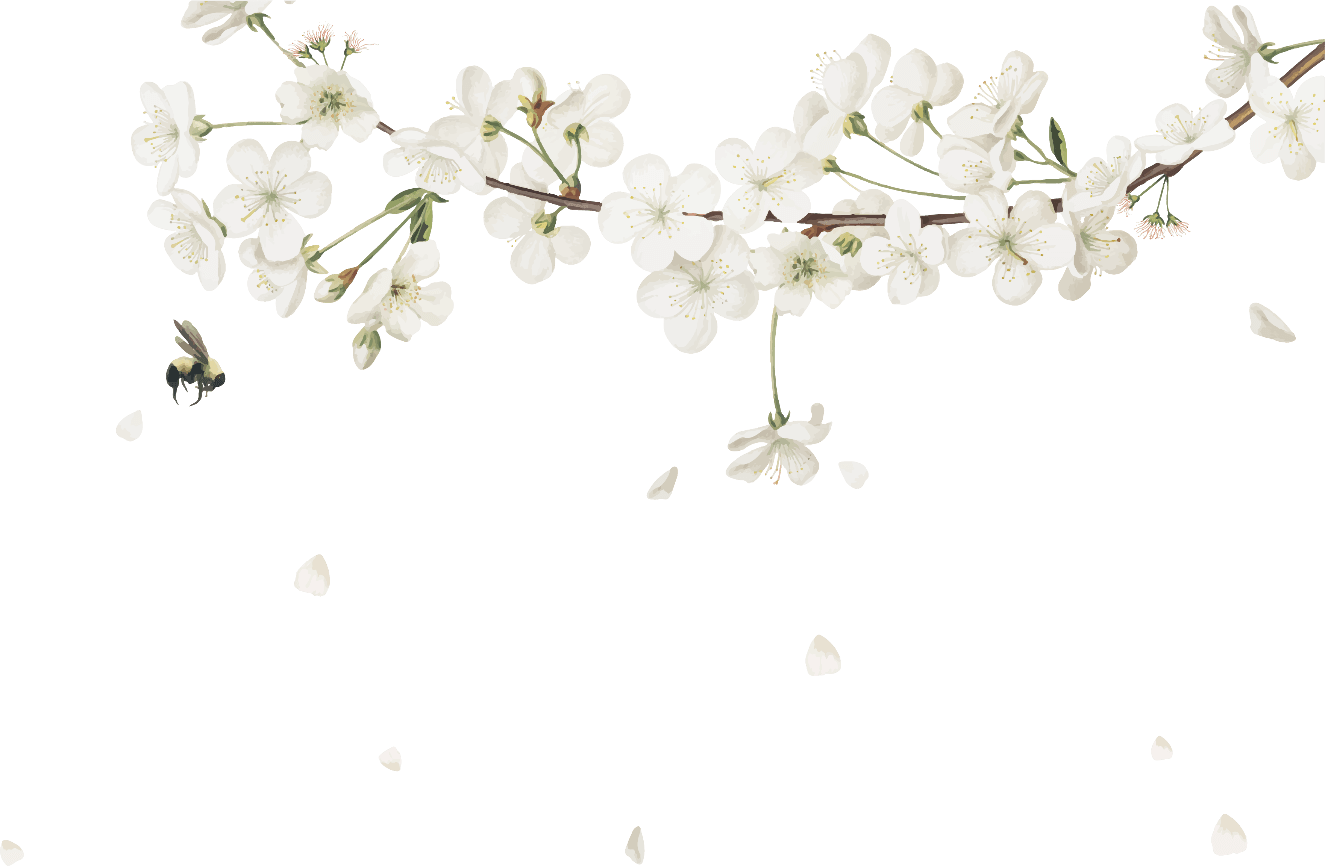 HƯỚNG DẪN VỀ NHÀ
- Ôn tập lại cách vẽ các loại biểu đồ; hoàn thiện sơ đồ tư duy thêm nhánh về xác suất của một biến cố trong một số tình huống thực tiễn đơn giản.
- Làm bài tập 3,4 phần ôn tập chương VI.